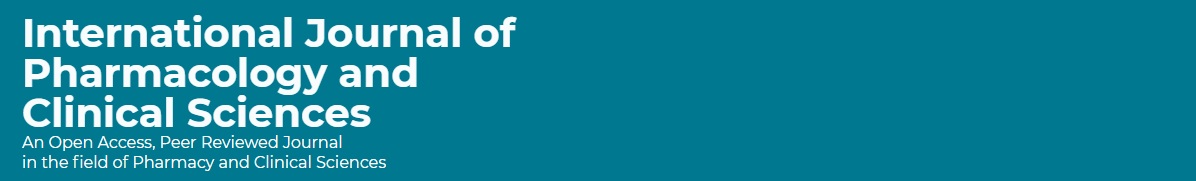 Mass Gathering (Hajj) Community Pharmacies Services: New Initiative in Saudi Arabia
Yousef Ahmed Alomi, Nezar Adnan Yahya Khayat, 
Yasir Abdulraheem Bamagaus, Sultan Mesfer Aljumayi, 
Hani Mohammed Ali Jumah, Ahmad M. AlKharoby, 
Wael H. Motair
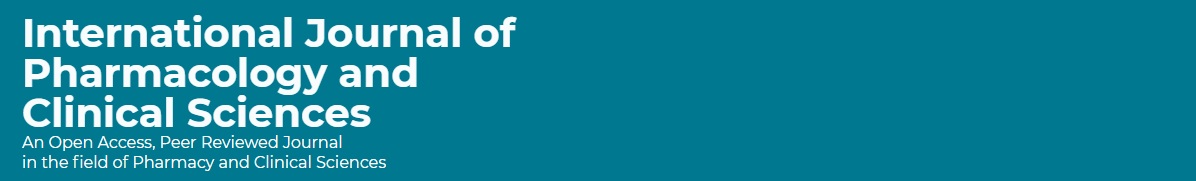 ABSTRACT: 
Objective: To illustrate the pharmacy indicators during the mass gathering hajj as a new initiative in the Kingdom of Saudi Arabia.  Methods: It is a new initiative project drove by national mass gathering pharmaceutical programs. The projects drove the mass gathering medicine guidelines and the international business model, pharmacy project guidelines project management institution guidelines of a new project. The initiative project is written through project management professionals and consisted of several parts, including the initial phase, the planning phase, the execution phase and the monitoring and controlling phase.
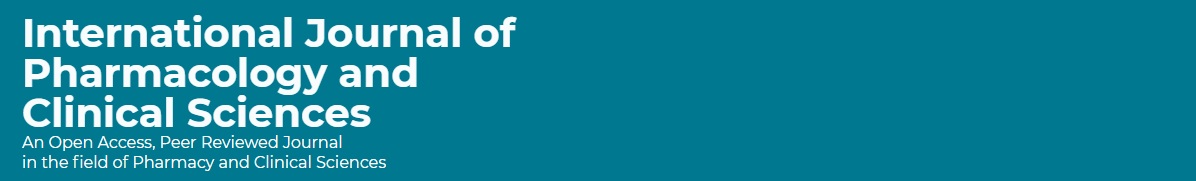 ABSTRACT: 
Results: The mass gathering community pharmacy services with a defined vision, mission and goals. The services had various advantages, including clinical and economic on patients and healthcare services as demonstrated in the review. The continuation of the project assured by risk management elements description. Furthermore, the monitoring and controlling of the services as illustrated. The transition to operation project, though closing project stage declared in the analysis. Conclusion: The mass gathering medication safety is a new initiative project is part of the mass gathering medicine. There are various part of medication safety services can be started during mass gathering; it is highly recommended in Saudi Arabia.
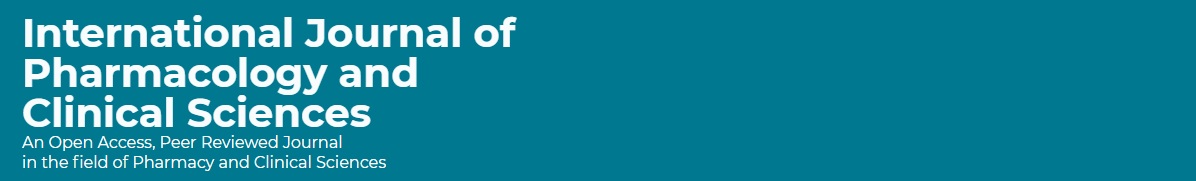 Key Words : 
Mass gathering, 
Hajj, 
Community pharmacy, 
Initiative, 
Saudi Arabia.